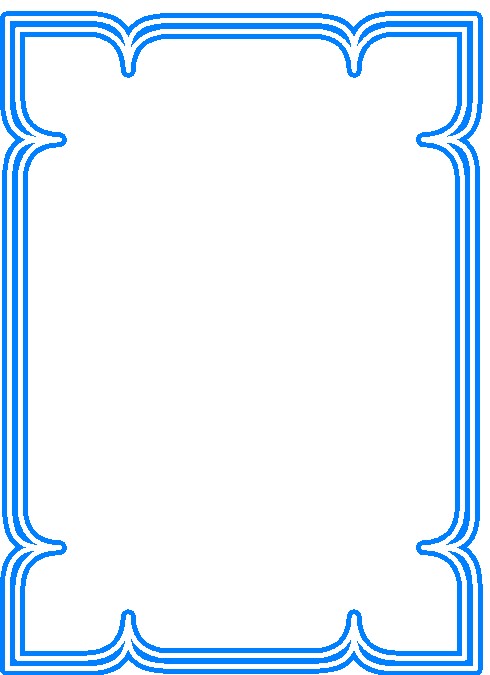 מה הבעיה
שְלָבִּים בְּפִתְרוֹן שְׁאֵלָה מִלוּלִית
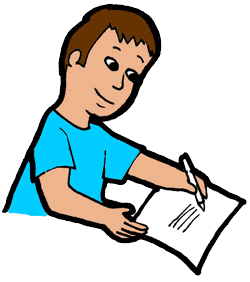 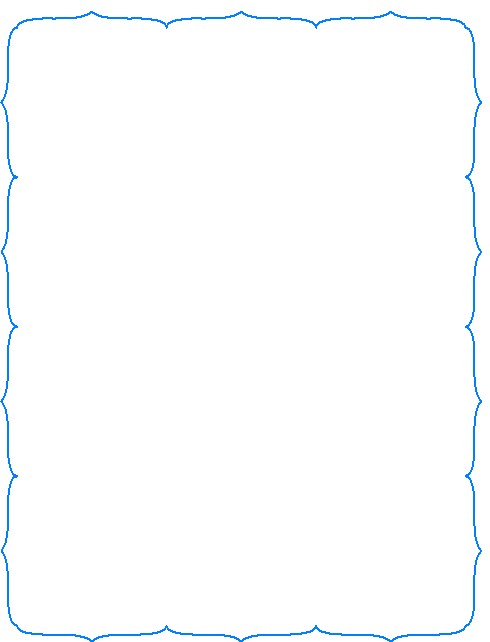 א. קִרְאוּ בְּעִיוּן אֶת הַשְׁאֵלָה הַמִילוּלִית מִתְחִילָתָה וְעָד סוֹפָה.
ב. קִרְאוּ שׁוּב  אֶת הַשְׁאֵלָה הַמִילוּלִית. 
ג. הַדְגִישׁוּ בְּמַדְגִישׁ אֶת הַנְתוּנִים.
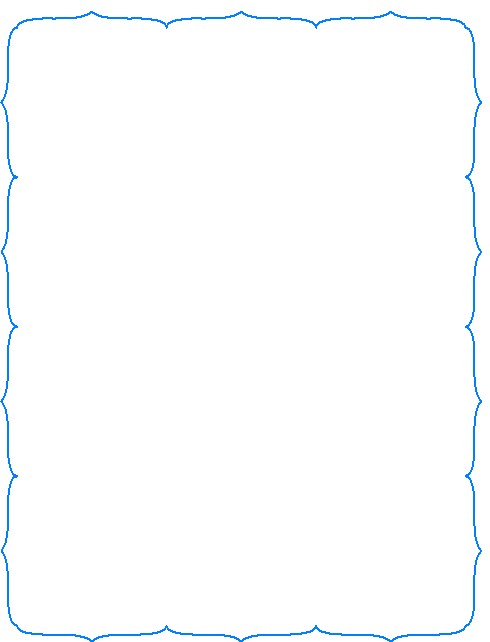 ד. הַקִיפוּ אֶת הַשְׁאֶלָה. 
(אֶת מַה שֶׁצָרִיךְ לִמְצוֹא).
ה. זֲהוּ אֶת הַרֶמֶז הַמִילוּלִי לִבְּחִירָת פְּעוּלַת הַחֶשְׁבּוֹן הַמַתְאִימָה.
ו. מִתְחוּ  תַחְתָיו קַו (גָדוֹל בְּ, קָטָן בְּ, גָדוֹל פִּי, יוֹתֵר מֵ,  פָּחוֹת מֵ....)
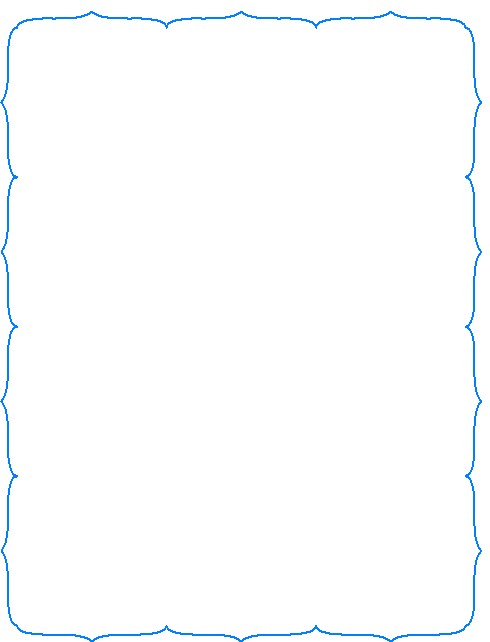 ז. הֵיעֲזְרוּ בְּאֶמְצְעֵי הַמְחָשָׁה,   שִׂרְטוּט, צִיוּר,
ח. כִּתְבוּ תַרְגִיל מַתְאִים וּפִתְרוּ .
ט. כִּתְבוּ תְשׁוּבָה מִילוּלִית.
י.  בִּדְקוּ הַאִם תְשׁוּבַתְכֶם עוֹנָה עָל הַשְׁאֶלָה שֶׁהֵקַפְתֶם.